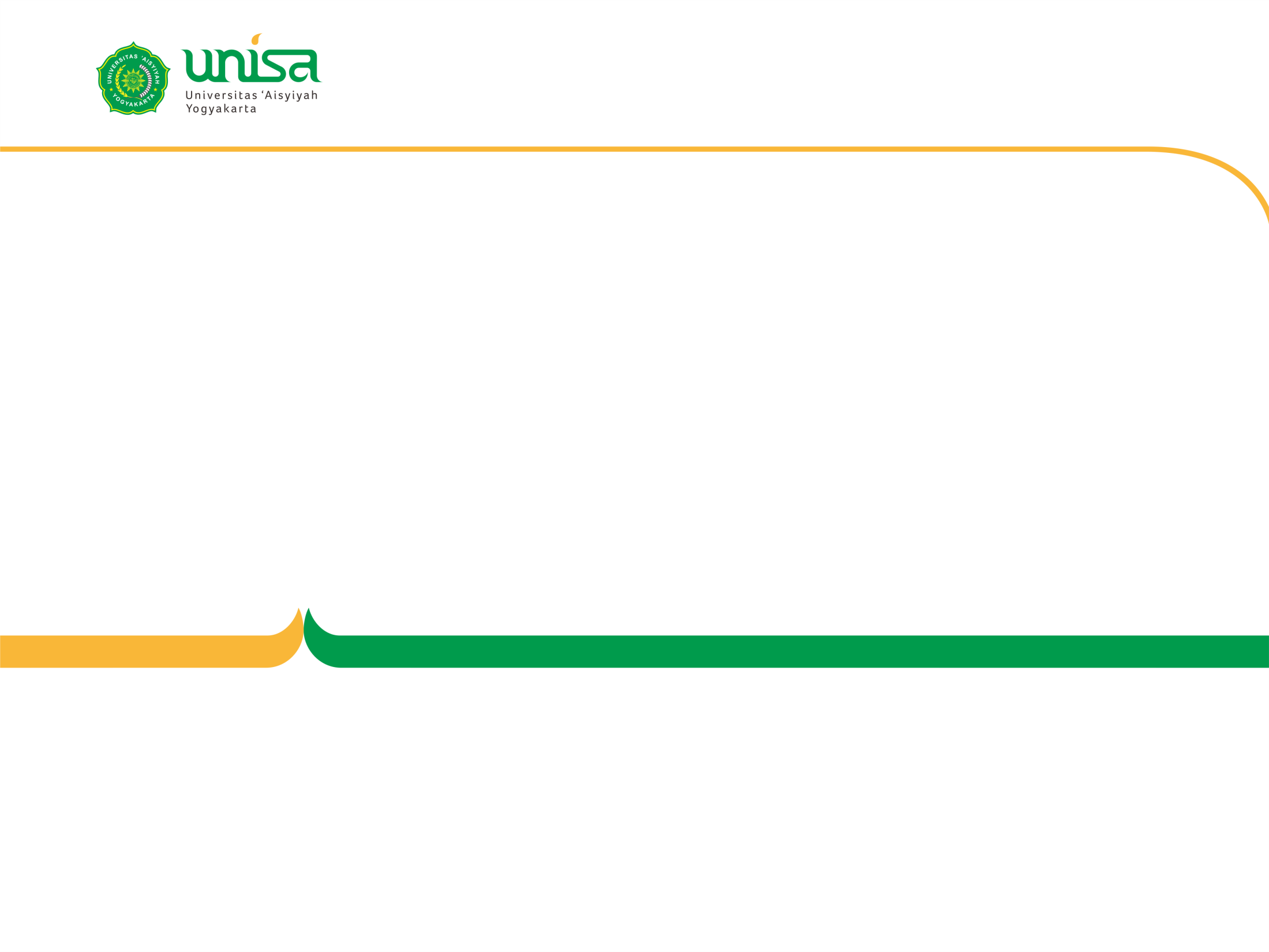 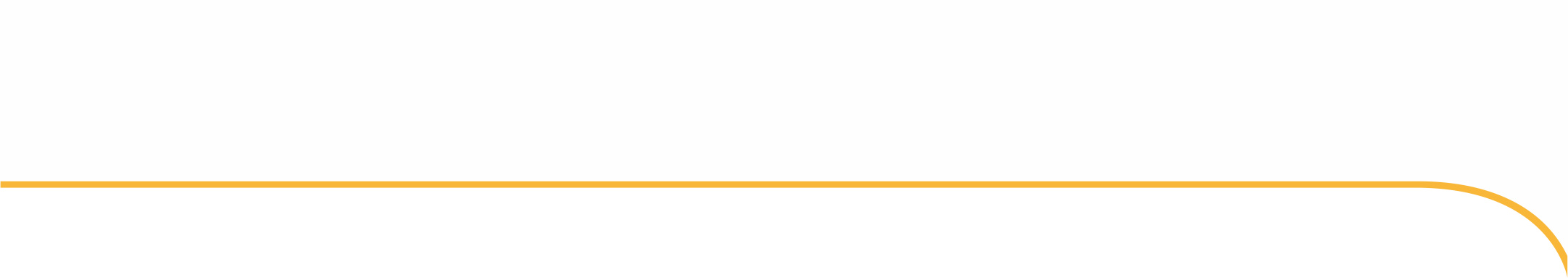 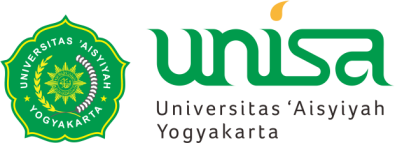 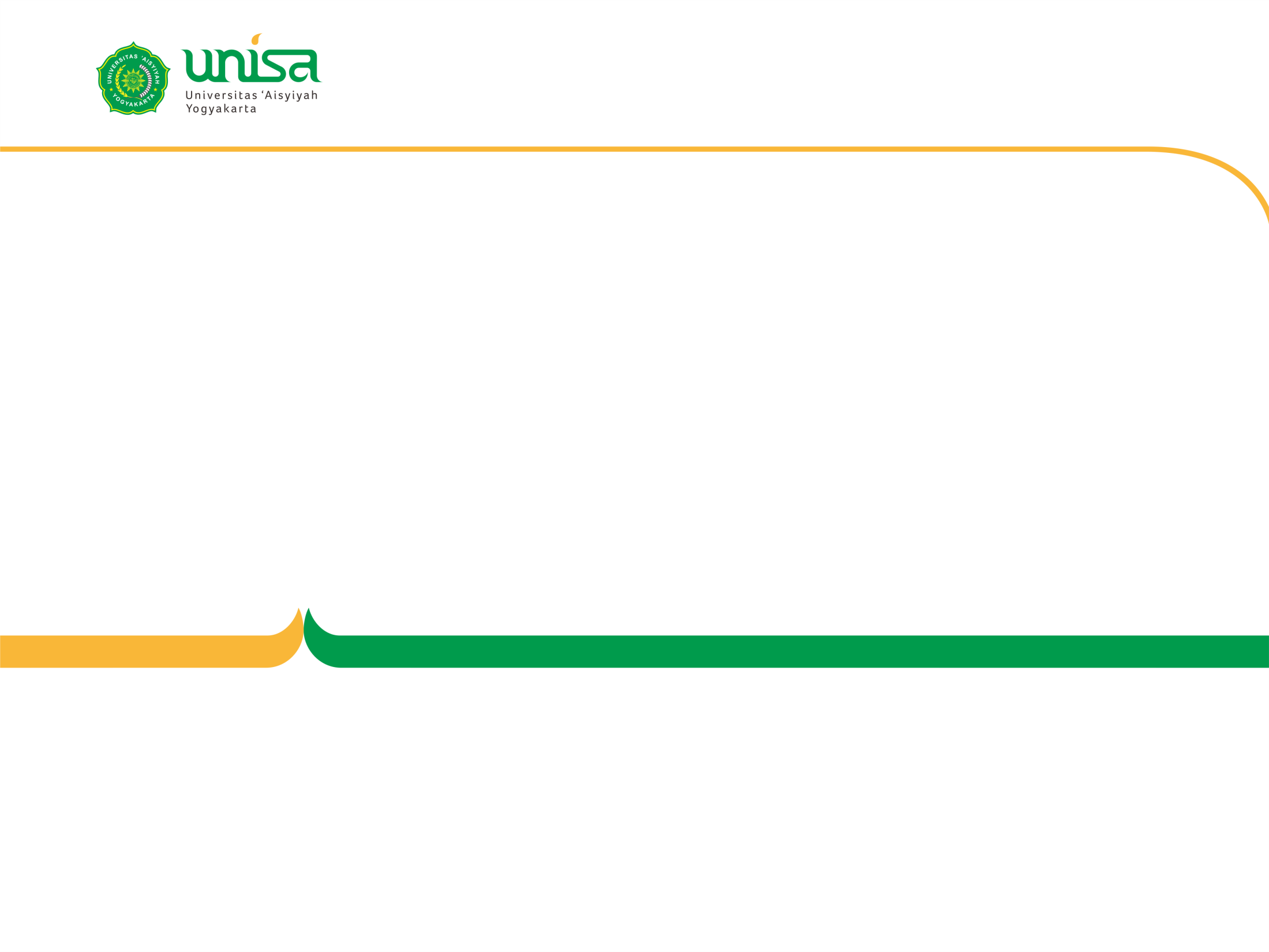 Tindakan Operatif dalam Kebidanan
By Sholaikhah Sulistyoningtyas
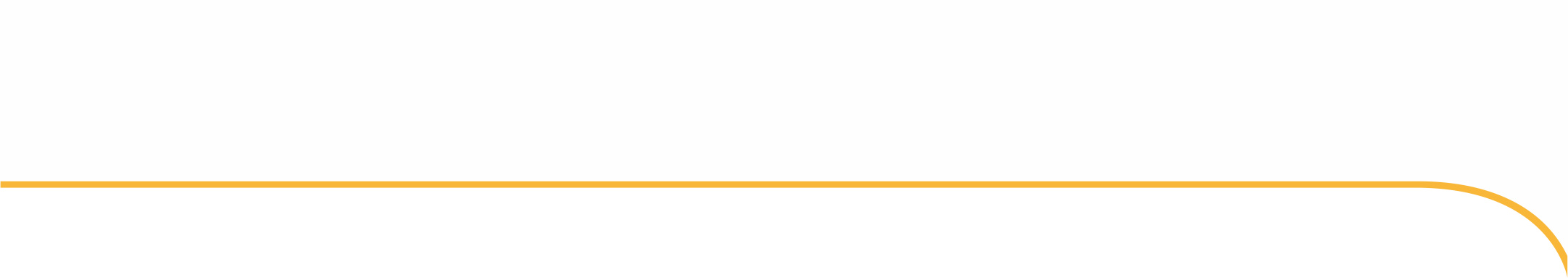 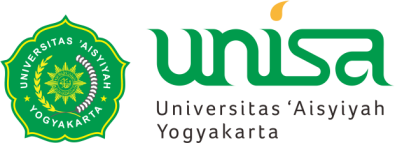 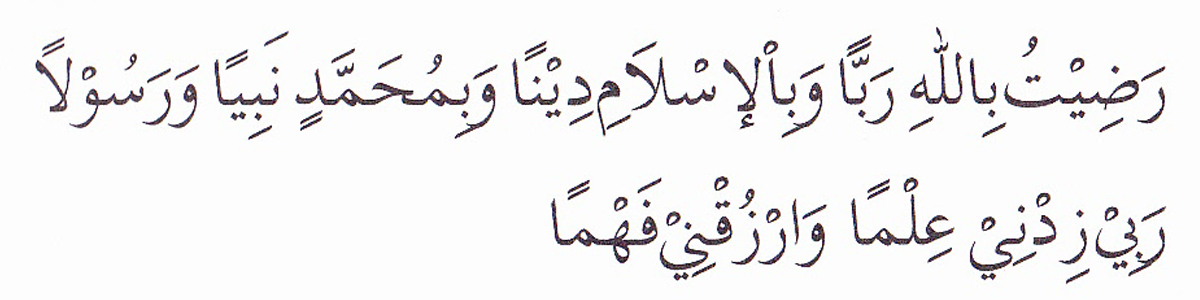 “Kami ridho Allah SWT sebagai Tuhanku, Islam sebagai agamaku, dan Nabi Muhammad sebagai Nabi dan Rasul, Ya Allah, tambahkanlah kepadaku ilmu dan berikanlah aku kefahaman”
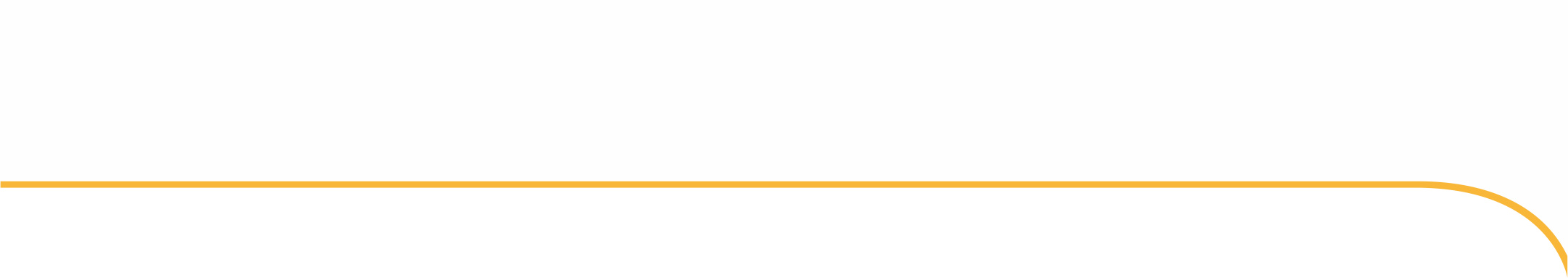 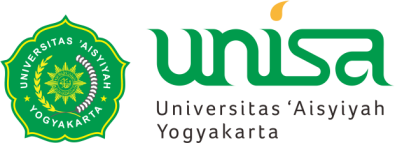 Materi Ke-12

“Tindakan Operatif Dalam Kebidanan”

Sholaihah Sulityoningtyas.,S.ST.,M.Kes


ILMU KEBIDANAN 
2020
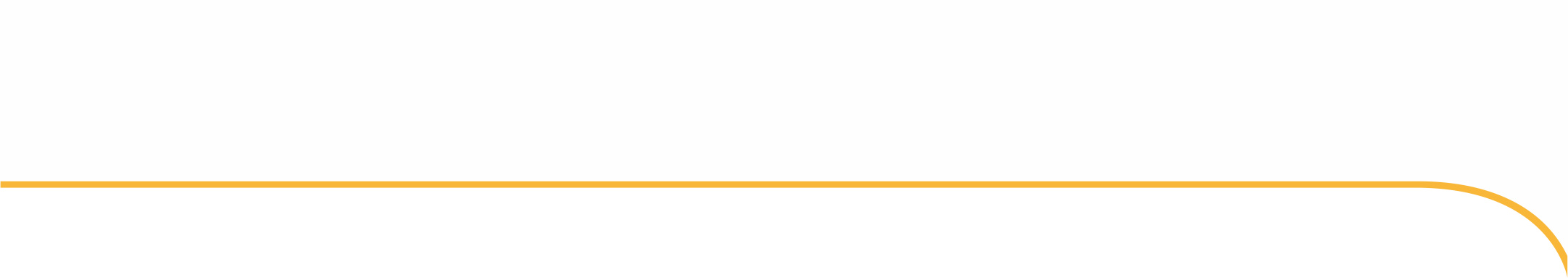 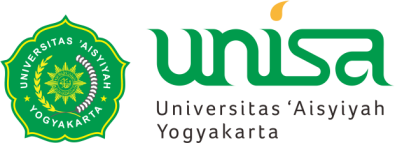 TUJUAN PEMBELAJARAN/ LO/ CAPAIAN PEMBELAJARAN

Mengetahui Forcep Ekstraksi
Mengetahui Vacum Ekstraksi 
Mengetahui Section Casarea
Mengetahui Induksi persalinan
Mengetahui Kuretase
Mengetahui Persalinan Sungsang
Pengertian
Sutu keputusan yang diambil untuk menyelamatkan ibu dan janin dengan melakuakn kolaborasi dan tindakan operatif kebidanan
Tujuan :
Mengenal dan memahami keadaan/masalah pasien merencanakan tindakan selanjutnya dengan infom consent, dengan bekerja sama dengan tim secarra baik berdasarkan prinsipn tindakan dan memenuhi persyaratan
Forcep Ekstraksi
Suatu Persalinan dimana janin dilahirkan dengan suatu tarikan cunam yang dipasang pada kepalanya.
Bentuk dan Bagian-Bagian Cunam
Berupa sepasang sendok Ciunam Kiri dan kanan, yang satu buah sendok terdiri dari bagian-bagian :
# daun cunam
#Tagkai Cunam
# Kunci Cunam
# Pemegang Cunam
Indikasi
Pada Ibu :
	Eklamsia, Preeklamsia,  Rupture uteri membakat dan ibu dengan penyait jantung, paru-paru, Dll
Pada Janin
	 Terda[at Gawat janin
Kala II Memanjang
Syarat dilakukan Forcep
Janin harus dapat dilahirkan pervaginam
Pembukaan serviks lengkap
Kepala janin sudah engagement
Kepala janin harus dapat dipegang oleh cunam
Janin hidup
Ketupan sudah pecah
Komplikasi
1. Pada Ibu :
	Perdarahan
	Trauma jalan lahir
	Infeksi pasca perdalinan
2. Pada Janin
	Luka Kulit Kepala
	Paralisis nervus VII, 
	Sefalhematoma,
	Subgalealhematomasfrakture tulang tengkorak
	Perdarahan Intrakranial
Vacum Ekstraksi
Suatu persalinan buatan dimana janin dilahirkan dengan ekstraksi tenaga negative (vakum0 pada kepalanya
Bagian-bagian dari vacuum set :
1. mangkok (cup)
1. botol
3. karet Penghubung
4. rantai Penghubung
%, pemegang 9 hndle0
6. pompa Penghisap ( vacuum Pump )
Indikasi
Pada Ibu
	memperpendek Kala II
	Kala II memanjang
	Kelelahan ibu
	Partus tidak maju
	Toksemia gravidarum
	Ruptura uteri imminens
	Ibu yang tidak boleh lama mengedan seperti; ibu yang menderita vatium kordis, anemia, TBC, asma bronkhial, dll.
Pada Janin
Gawat janin 
Djj menjadi cepat (takikardi), 
Djj menjadi lambat (bradikardi), 
adanya mekonium
Kontraindikasi
Pada ibu
	Rupture uteri Membakast
	Penyakit-penyakit tidak boleh mengejan 	:Payah jantung dan pre eklamsia Berat
Pada janin
	letak Muka
	after coming Head
	janin Pre term
Syarat –syarat dilakukan vacum
1. Harus ada His dan tenaga untuk mengejan
2. Pembukaan Lebih dari 7 cm
3. Penurunan kepala janin boleh pada hodge II
Komplikasi yang Mungkin timbul
Pada Ibu
perdarahan., trauma jalan lahir dan Infeksi

Pada janin
Ekskoreasi kulit kepala
Sefalhematoma
Nekrosis Kulit kepala
Sectio Cesarea
Suatu persalinan buatan dimana janin dilahirkan melalui suatu insisi pada dinding perut dan dinding Rahim. Dengan syarat  rahimdalam keadaan utuh dan berat janin diatas 500gr
Indikasi
Pada Ibu
	Panggul sempit absolute
	tumor jalan lahir yang menimbulkan obstruksi
	Plasenta Previa
	Disporposi Sefalopelviik
	Rupture Uteri membakat
	Partus Lama
	Partus tak Maju
	Pre Eklamsia dan Hipertensi
Pada Janin
	Kelainan Letak
	Gawat Janin
	Gemelli
 Umumnya SC tdak dilakuakn Pada
	janin mati
	Syok
	Anmeia berat
	Kelainan Konginetal berat
Induksi Persalinan
Suatu tindakan pada ibu hamil yang belum inpartu,baik secara operatif maupun medicinaluntuk merangsang timbulnya kontraksi Rahim sehinga terjadi persalinan
Secara Medis
Infus oksitosin
Prostglandin
Cairan hipertonik intrauterin
Secara Operatif
a. amniotomi
b. melepaskan selaput ketuban dari bagian bawah Rahim
c. Pemakaian rangkain listrik
d. RPM ( Rangsang Putting Mammae)
INDIKASI
Pada Ibu
Kehamilan denagn hipertensi
Kehamilan dengan diabetes mellitus
KPD
Perdarahan Antepartum
DM dengan usia kehamilan lebih dari 37 minggu
Pada janin
	IUFD
	Postmaturitas
	Hidroamnion
	Gawat janin.
Kontraindikasi
Malnutrisi dan malpresentasi janin
Insufisiensi plasenta
Disproporsi sefalopelviks
Cacat Rahim, Seperti :Bekas SC
Grande Multipara
Gemeli
Distensi Rahim berlebih, seperti : hidramnion
Plasenta Previa
Syarat-syarat pemberian infus oksitosin
Kehamilan Aterm
Ukuran panggul Normal
Tidak ada CPD
Janin Presentasi Kepala
Srviks sudah matang

Komplikasi :
Tetani uteri
Rupture uteri membakat
Gawat janin
Persalinan sungsang
Merupakan keadaan janinterletak memanjang dengan kepala di fundus uteri dan bokong berada dibagian bawah cavum uteri

Jenis-Jenis :
1. Persalinan pervaginam
Spontan
Manual Aid
Ekstraksi Sungsang
2. Persaliann Perabdominal
Embriotomi
Suatu persaliann buatan denagn cara merusak atau memotong bagian-bagian janin agar dapat lahir pervaginantapi melukai ibu.
Jenis-Jenis
Kraniotomi
Merupakan tindakan yanga memeprkecil ukuran kepala janin dengan cara melubangi tengkoerak janin dan mengeluarkan isi tengkorak sehingga janin dapat dengan mudah lahir dengan pervaginam
 2. Dekapitasi
Suatu tindakan memisahkan kepala janin dengan cara memotong leher janin
3. Kleodotomi
Suatu tindakan untuk memotong atau mematahkan 1 / 2 klavikula, guna mengecilkan lingkaran baru
4. Eviserasi atau Eksenterasi
Suatu tindakan merusak dinding abdomen / toraks untuk mengeluarkna organ-organ visera
5. Spondilotomi
Suatu tindakan memotong ruas-=ruas tulang belakang

6. Pungsi
Suatu tindakan mengeluarkan cairan dari tubuh janin
Indikasi
Janin mati, Ibu dalam keadaan bahaya
Janin mati yang tak mungkin lahir spontan pervaginam
Kuretase
Pengertian
Cara membersihkan hasil kosepsi memakai alat kuretase atau kerokan.
Kuretase
Dilaatsi dan kerokan
Penderita posisi litotomi
Periksa bimanual
Premedikasi
Infus glukosa 5% dengan 10Iu oksitosin
Anestesi umum
Pasang speculum vaginam
1 atau 2 cunam  serviks
Menjepit depan dinding porsio
Spekulum depan diangkat dan speculum belakang dipegang asisten
Cunam dipegang dengan tangan kiri operator
Masukan busi hegar melalui ostium uteri intenum
Pasang sonde hati-hati
Lakukan dilatasi dengan dilatasi hegar dengan nomor kecil dan tidak lebih dari nomor 12 pada multipara
Komplikasi Kuretase
Perforasi
Luka pada serviks uteri
Perlekatan pada cavum uteri
Perdarahan
Infeksi
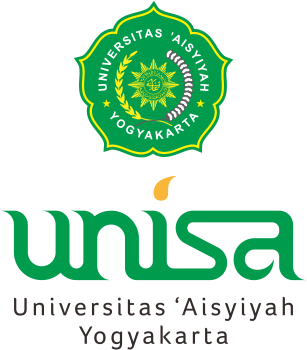